Vui học    kinh thánh
LUCA 4, 1-13
VUI HỌC KINH THÁNH
LẮNG NGHE LỜI CHÚA
Luca 9, 28b-36
Chun nguyễnơ
hiện đến uy nghi, và nói về sự chết của Người sẽ thực hiện tại Giêrusalem. Phêrô và hai bạn ông đang ngủ mê, chợt tỉnh dậy, thấy vinh quang của Chúa và hai vị đang đứng với Người. Lúc hai vị từ biệt Chúa, Phêrô thưa cùng Chúa Giêsu rằng:
“Ðây là Con Ta yêu dấu, các ngươi hãy nghe lời Người”. Và khi tiếng đang phán ra, thì chỉ thấy còn mình Chúa Giêsu. Suốt thời gian đó, các môn đệ giữ kín không nói với ai những điều mình đã chứng kiến. Ðó là lời Chúa.
“Lạy Thầy, chúng con được ở đây thì tốt lắm; chúng con xin làm ba lều, một cho Thầy, một cho Môsê, và một cho Êlia”. Khi nói thế, Phêrô không rõ mình nói gì.
Lúc ông còn đang nói, thì một đám mây bao phủ các Ngài và thấy các ngài biến vào trong đám mây, các môn đệ đều kinh hoàng. Bấy giờ từ đám mây có tiếng phán rằng:
Khi ấy, Chúa Giêsu đưa Phêrô, Giacôbê và Gioan lên núi cầu nguyện. Và đang khi cầu nguyện, diện mạo Người biến đổi khác thường và áo Người trở nên trắng tinh sáng láng. Bỗng có hai vị đàm đạo với Người, đó là Môsê và Êlia
OBSTACLE COURSE GAME
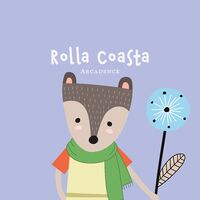 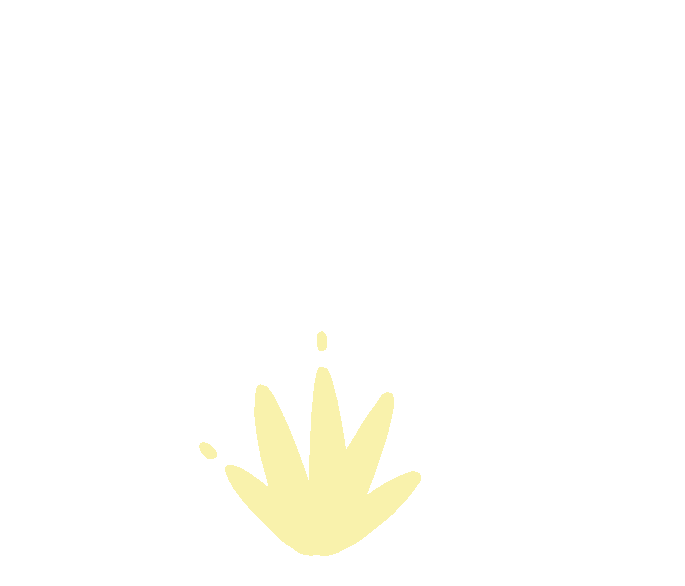 LET’S PLAY!
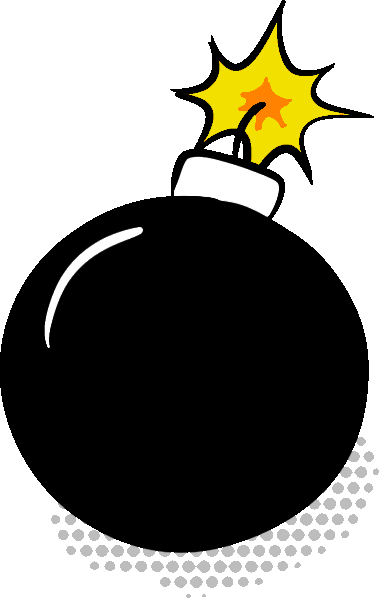 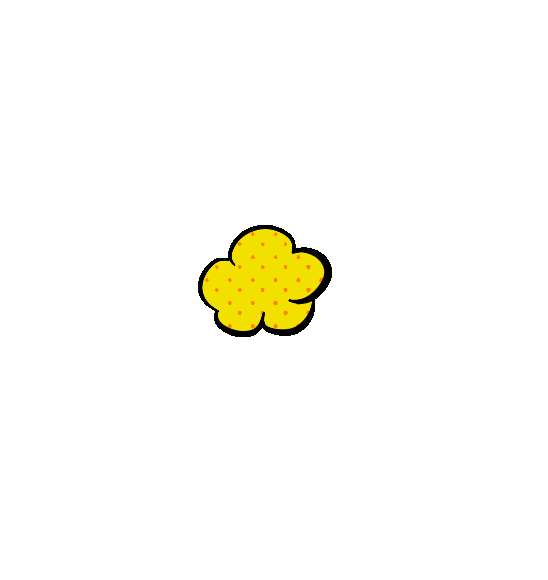 Câu 1: Chúa Giêsu đưa mấy môn đệ lên núi?
A. Không ai
B. Ông Phê rô
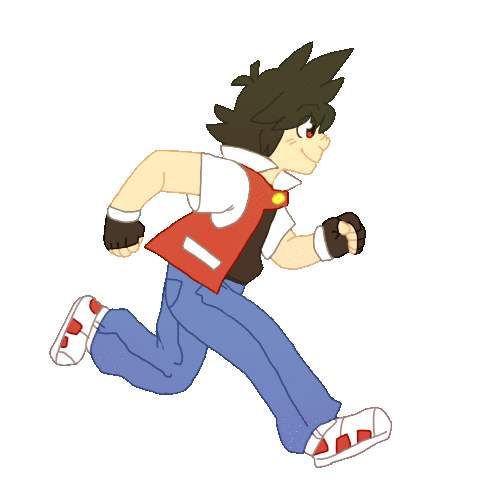 C. Ba người
D.. Bốn người
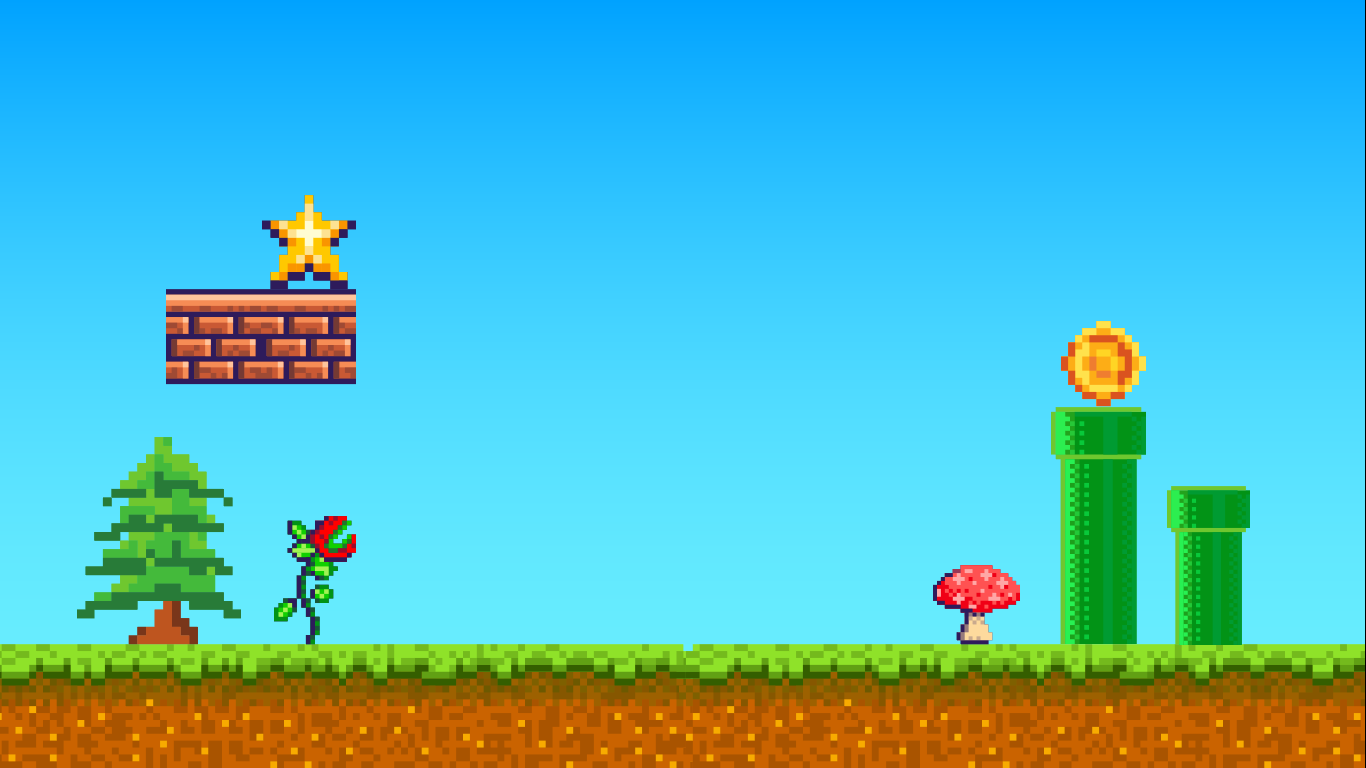 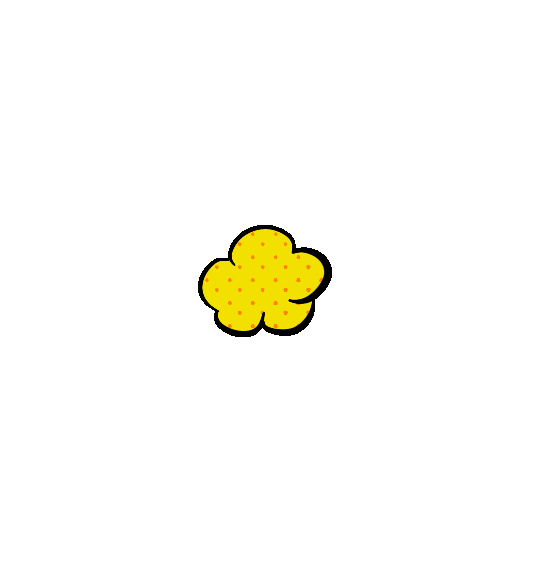 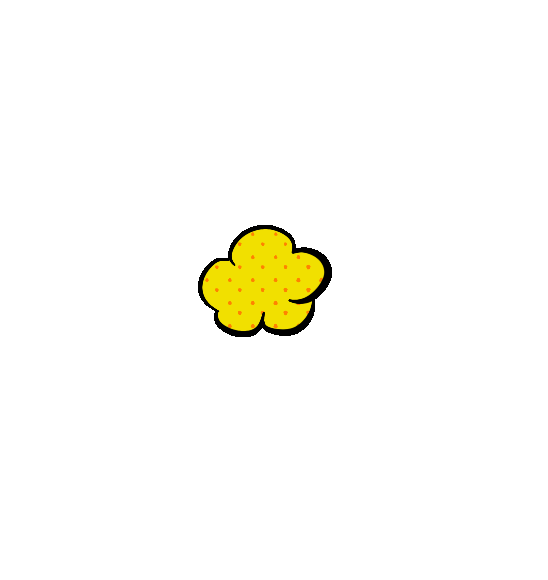 Câu 2: Những ai được Chúa Giêsu đưa lên núi?
A. Banaba
B. Phêrô, Giacôbê, Gioan
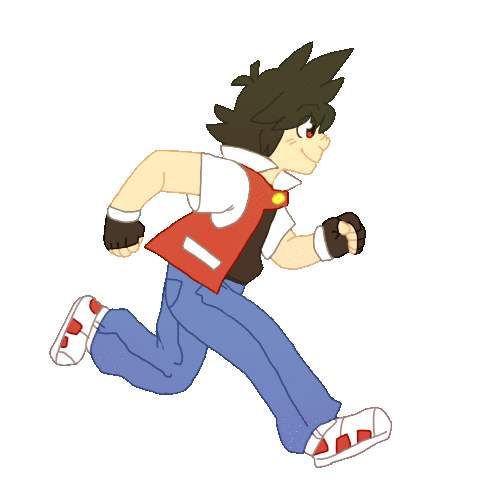 C. Luca
D. Lêvi
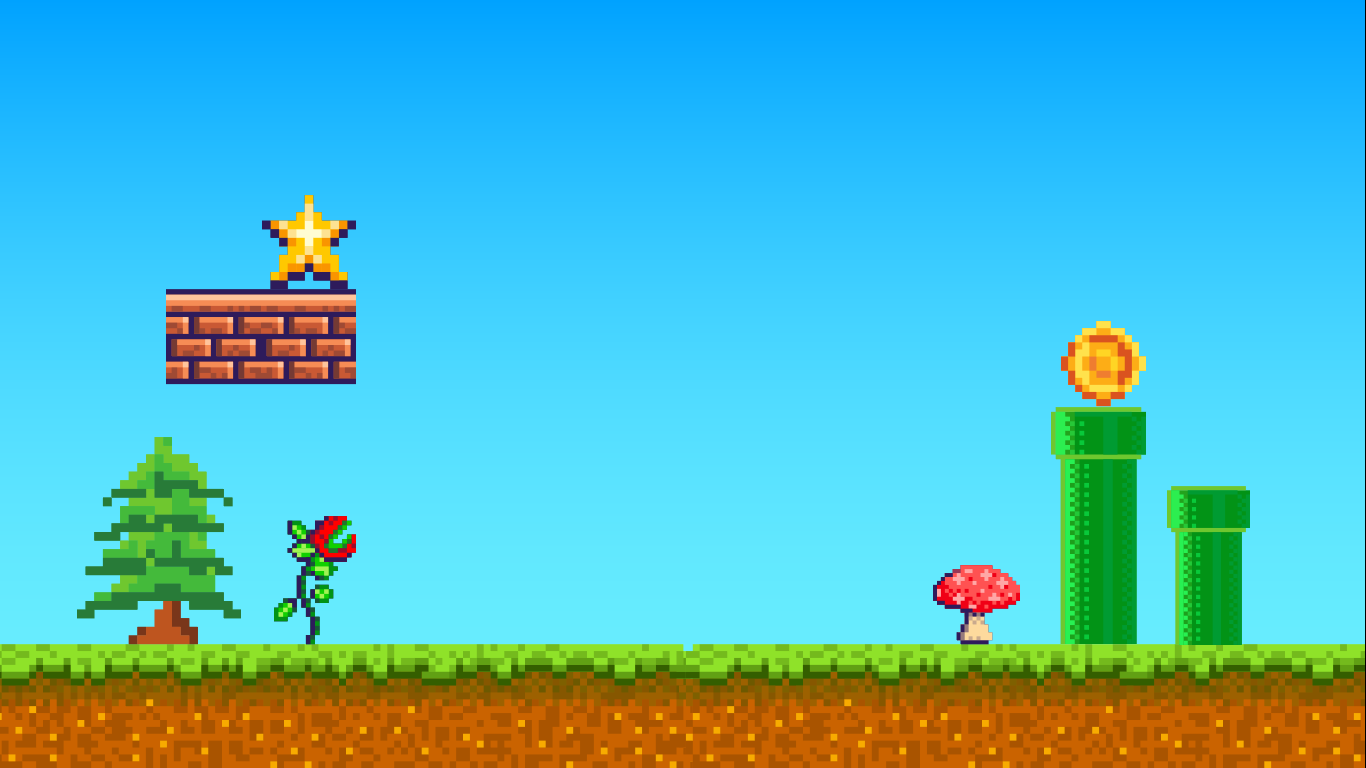 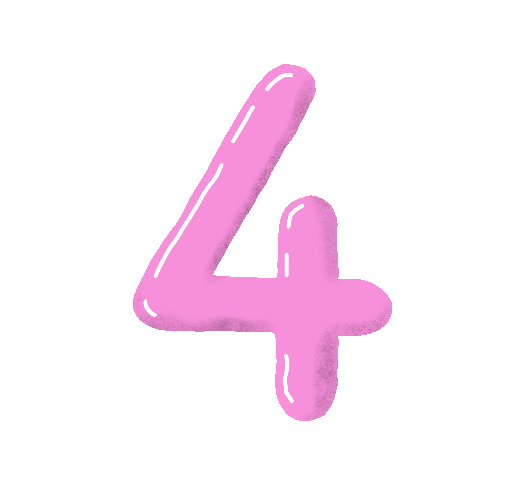 Câu 3: . Chúa Giêsu lên núi để làm gì?
A. Cầu nguyện
B. nghỉ ngơi
C. Chữa bệnh cho dân
D.. Tránh dân chúng
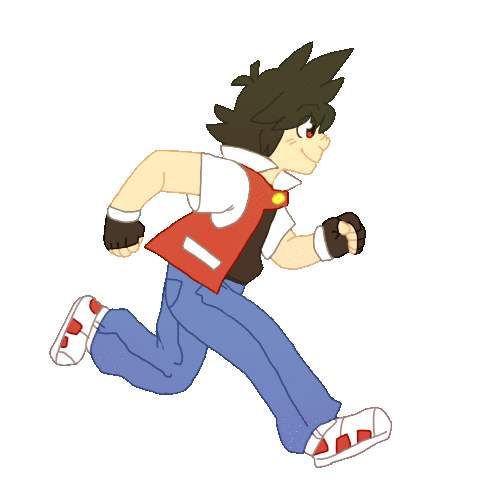 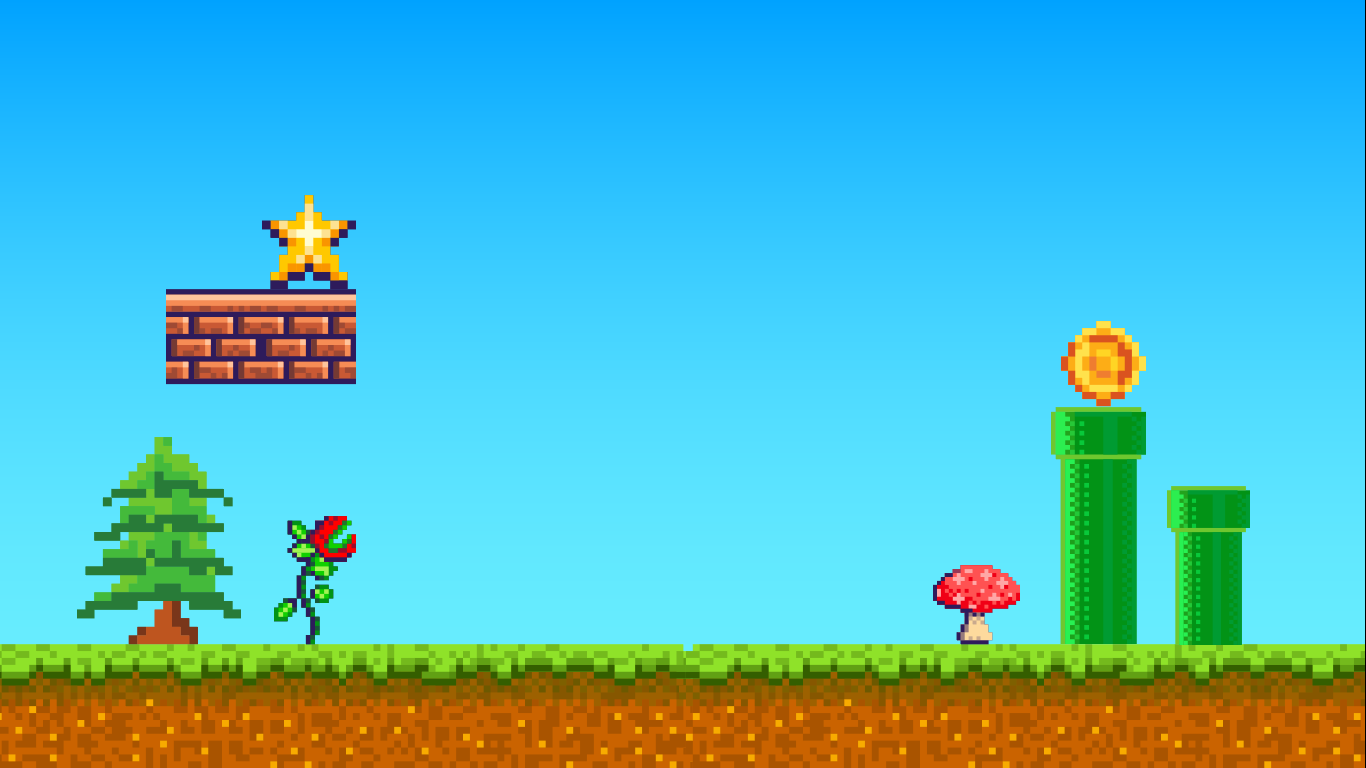 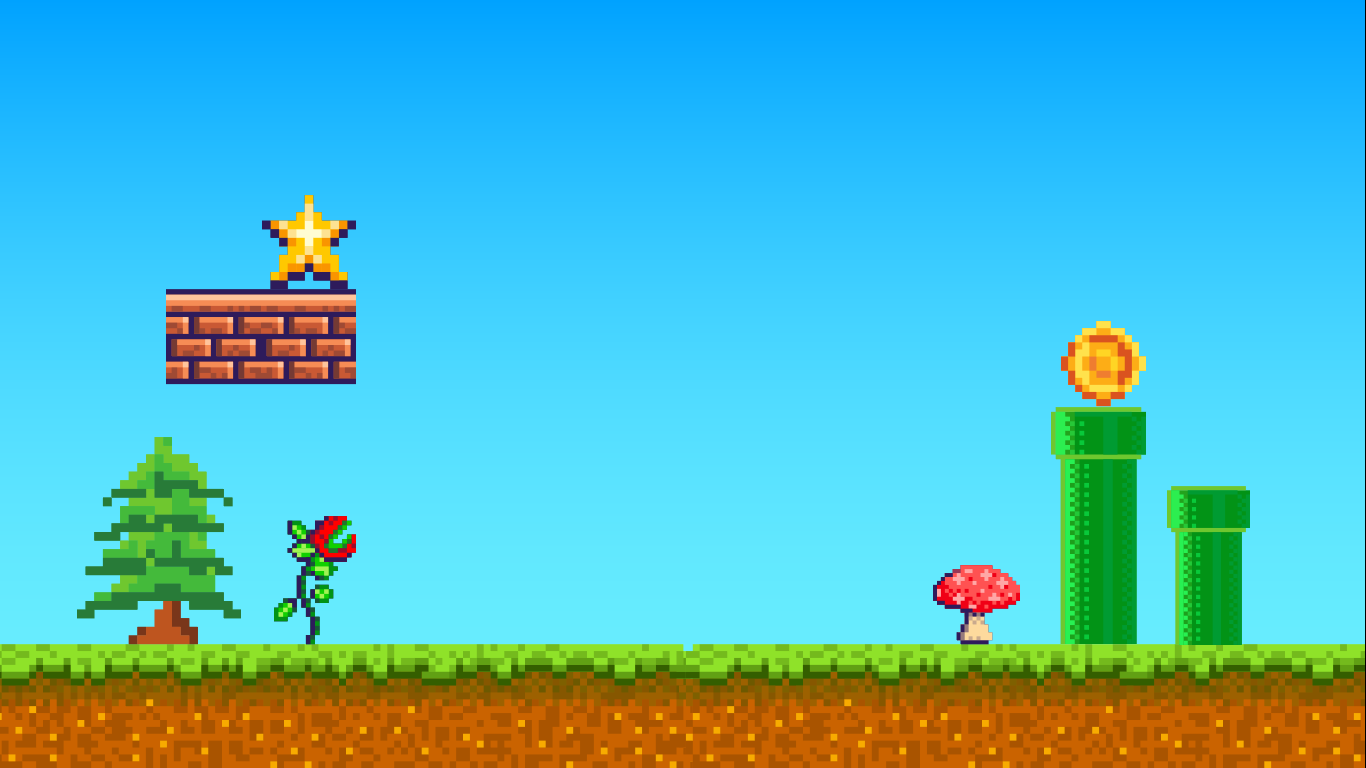 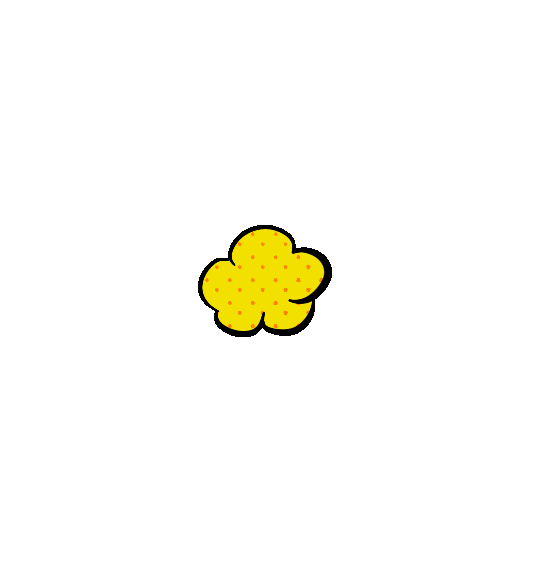 Câu 4: Diện mạo Chúa Giêsu thay đổi thế nào?
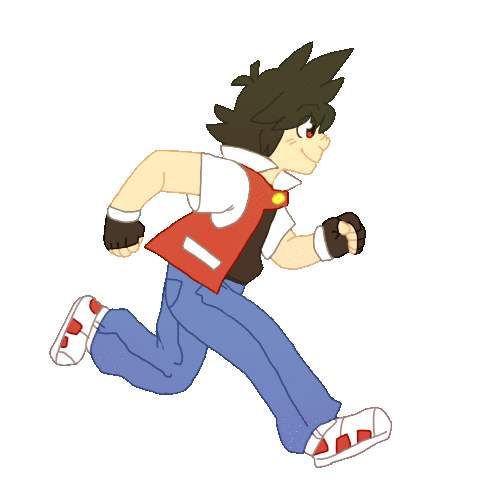 A. Như ông Mô sê
B. Giống tiên tri  Êlia
C.  thành người khác
D. Áo Người trở nên trắng tinh sáng lắng
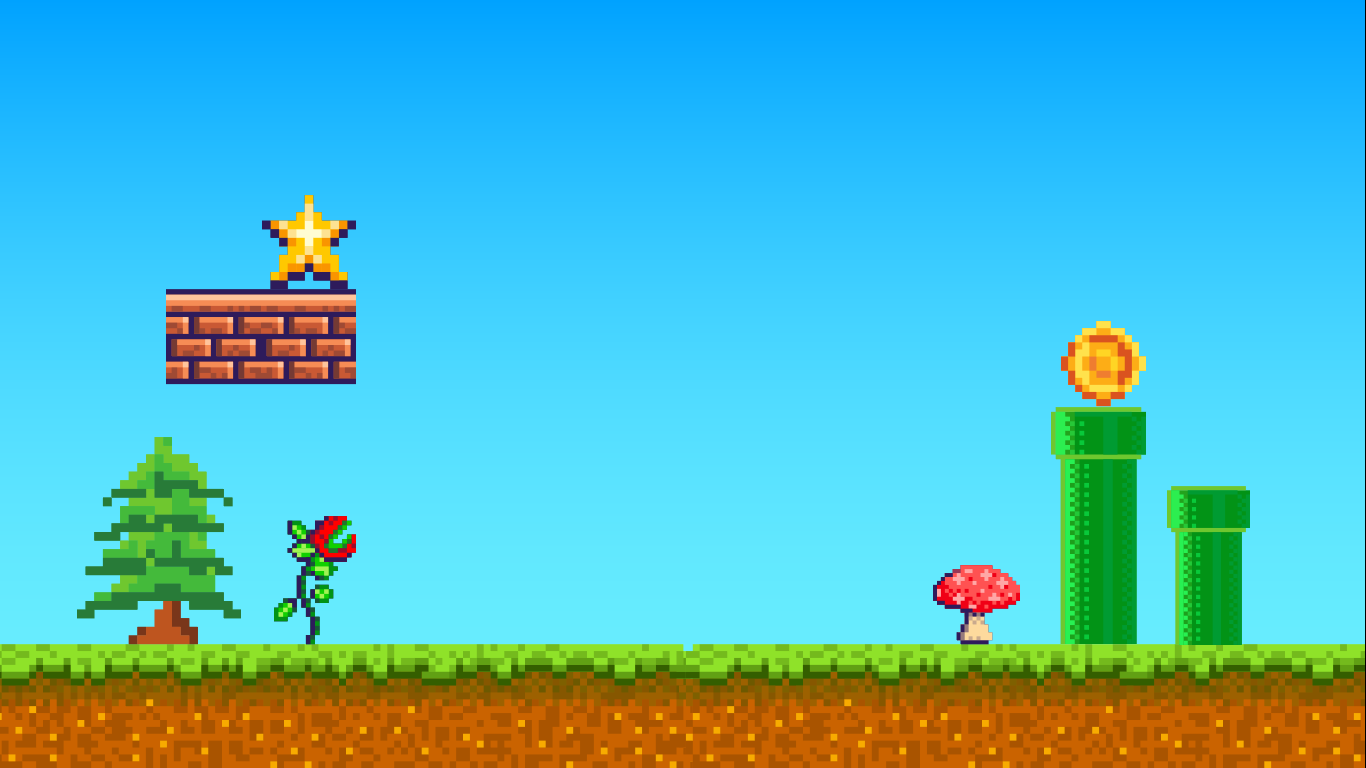 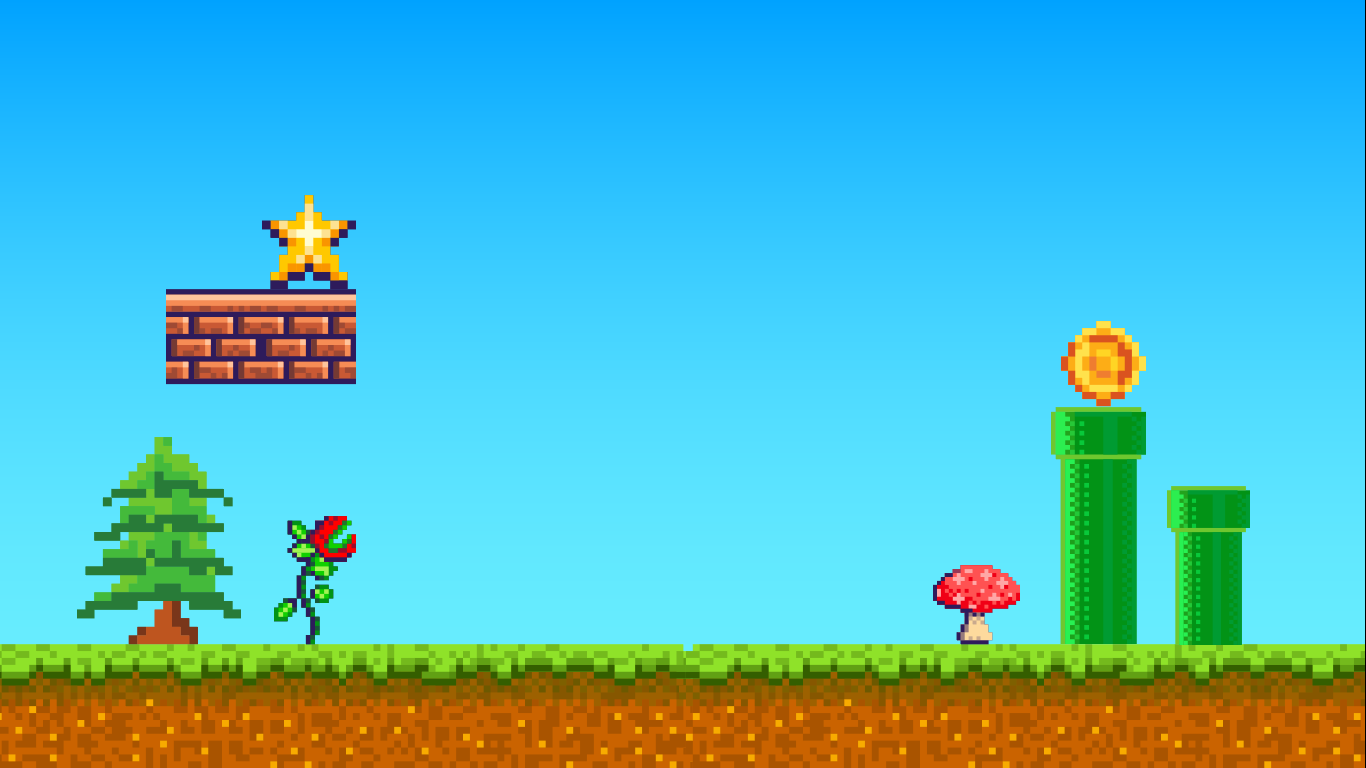 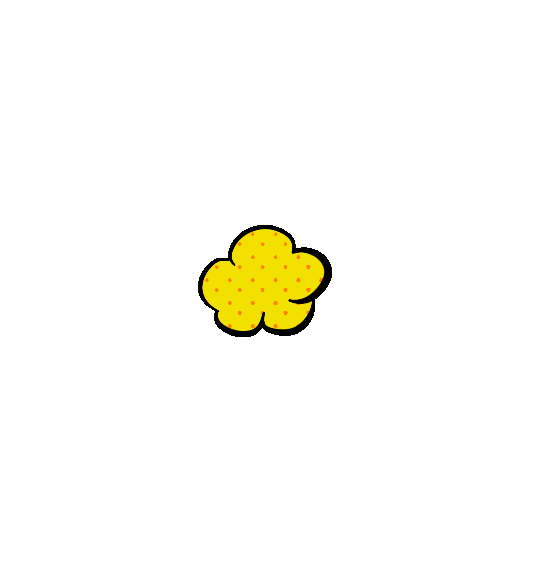 Câu 5: Ai đàm đạo với Chúa Giêsu?
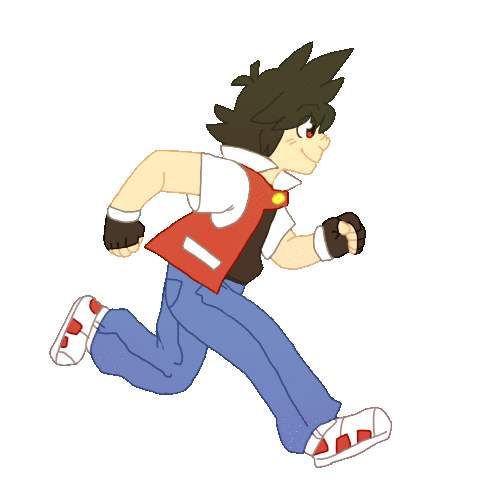 A. Các  môn đệ
B. Mô sê và  Êlia
C. Các môn đệ
D. Chúa Cha
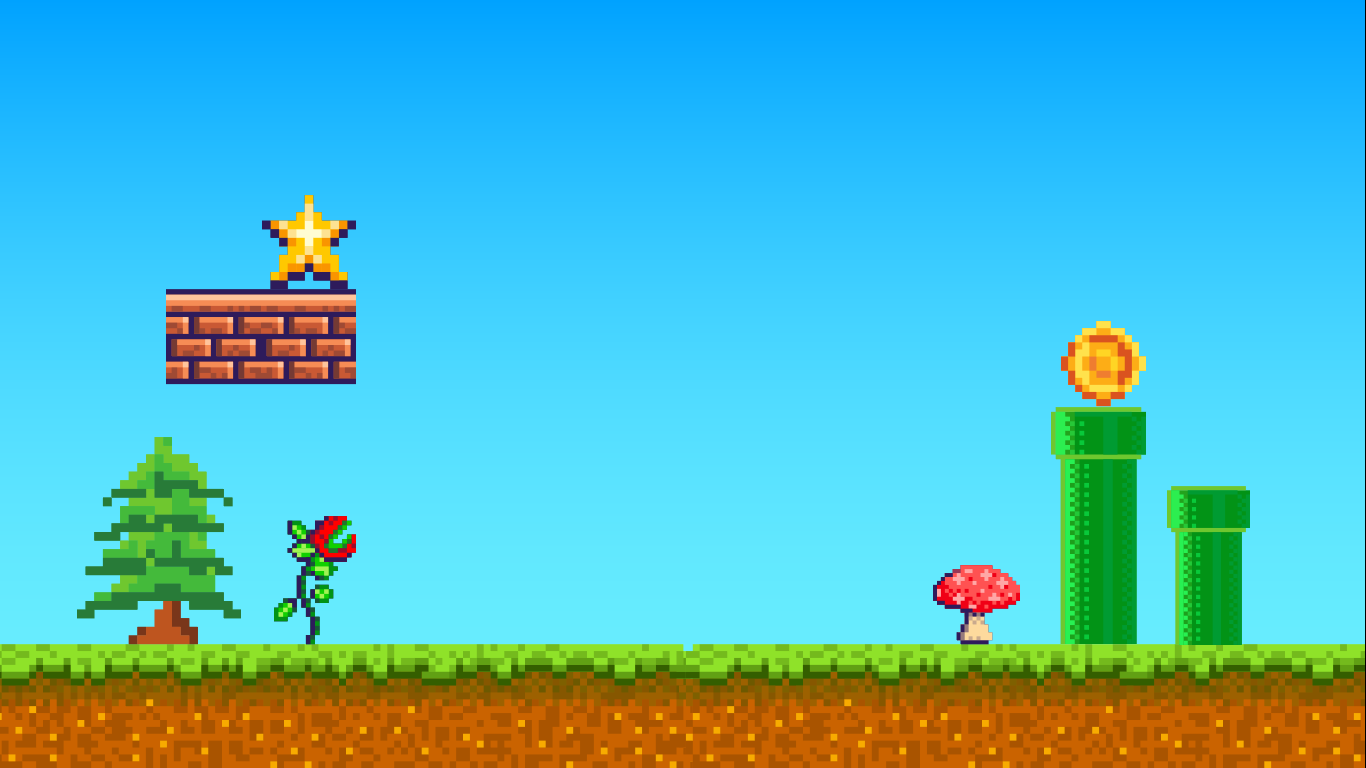 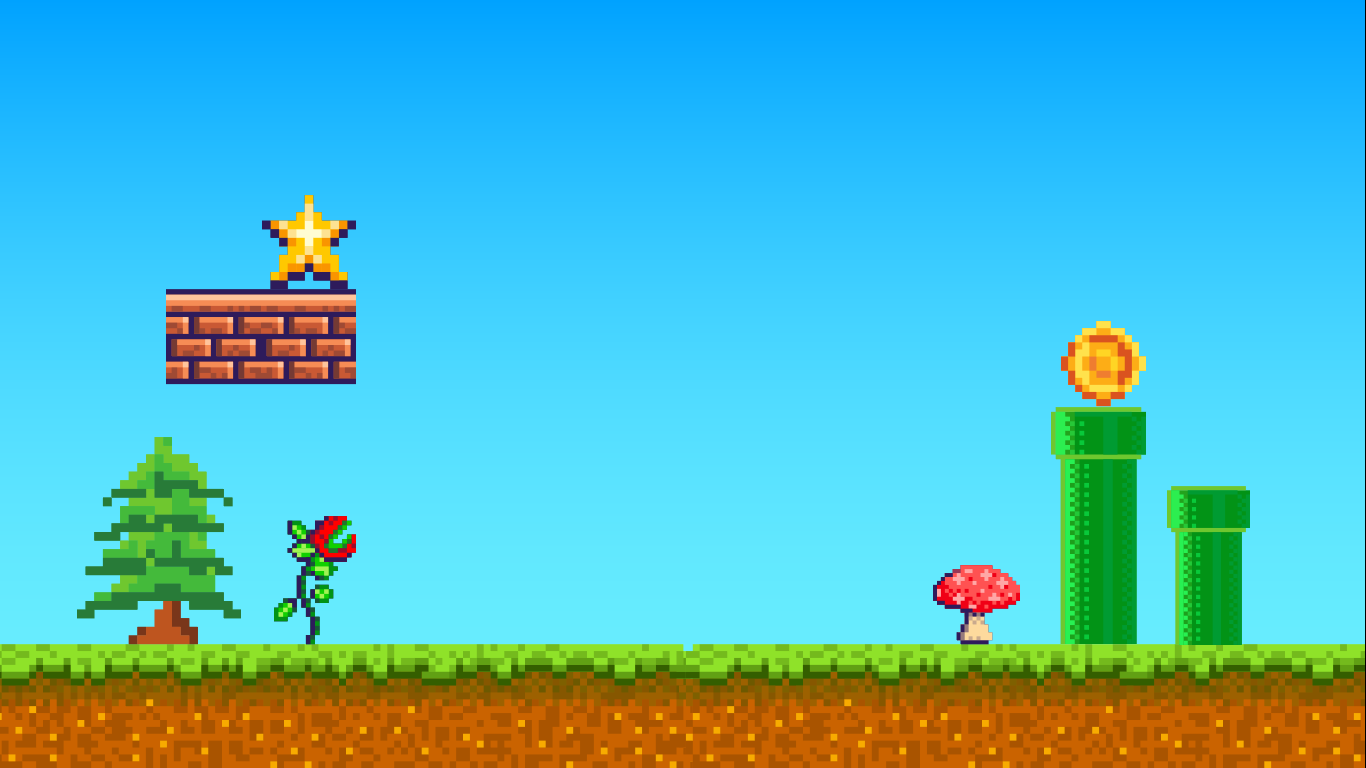 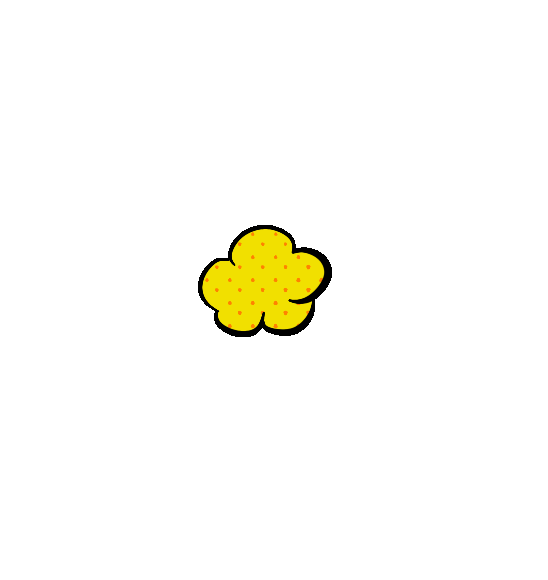 Câu 6: Hai vị nói về điều gì?
B.Lễ vượt qua
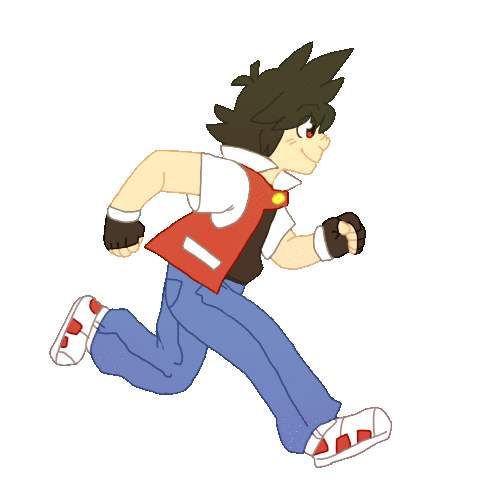 A. Chúa Giê su phải lên Giêrusalem
D.. Sự sống vĩnh cửu
C. Sự chết
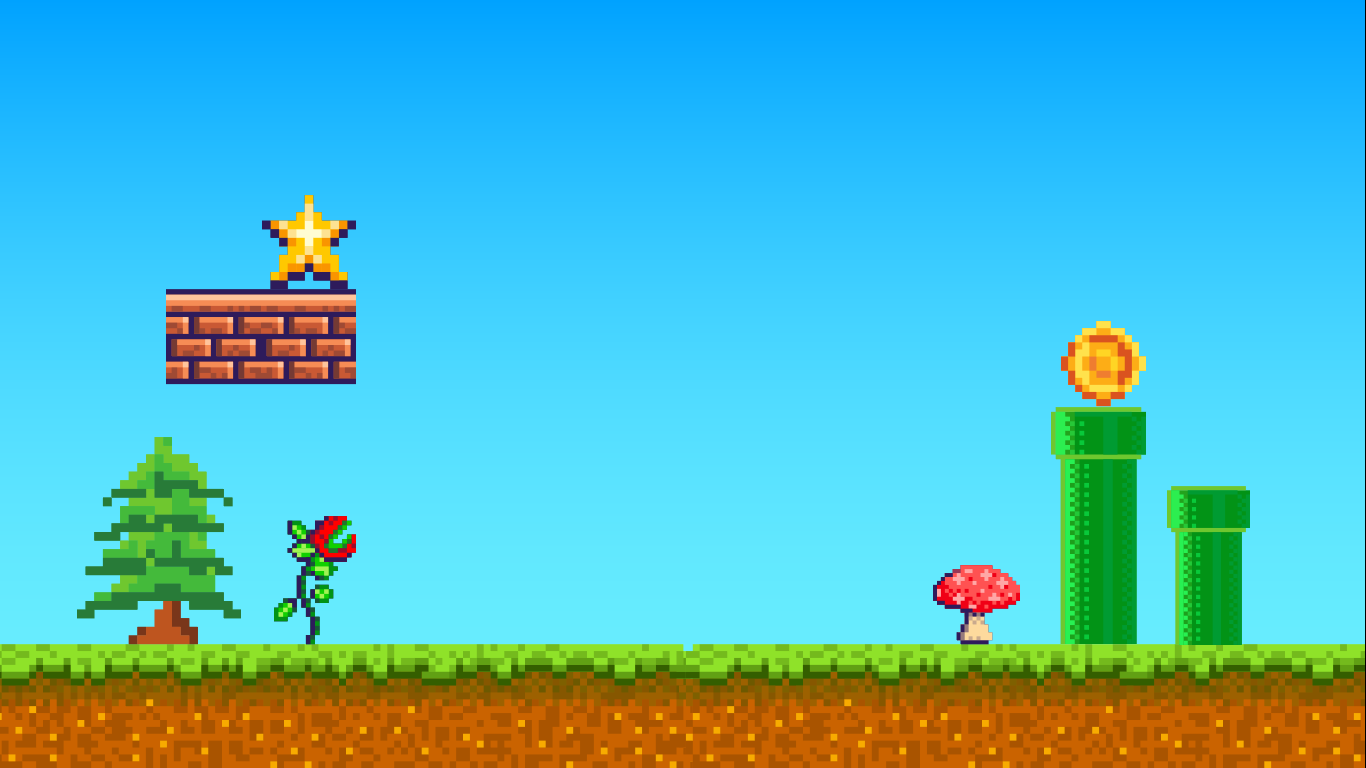 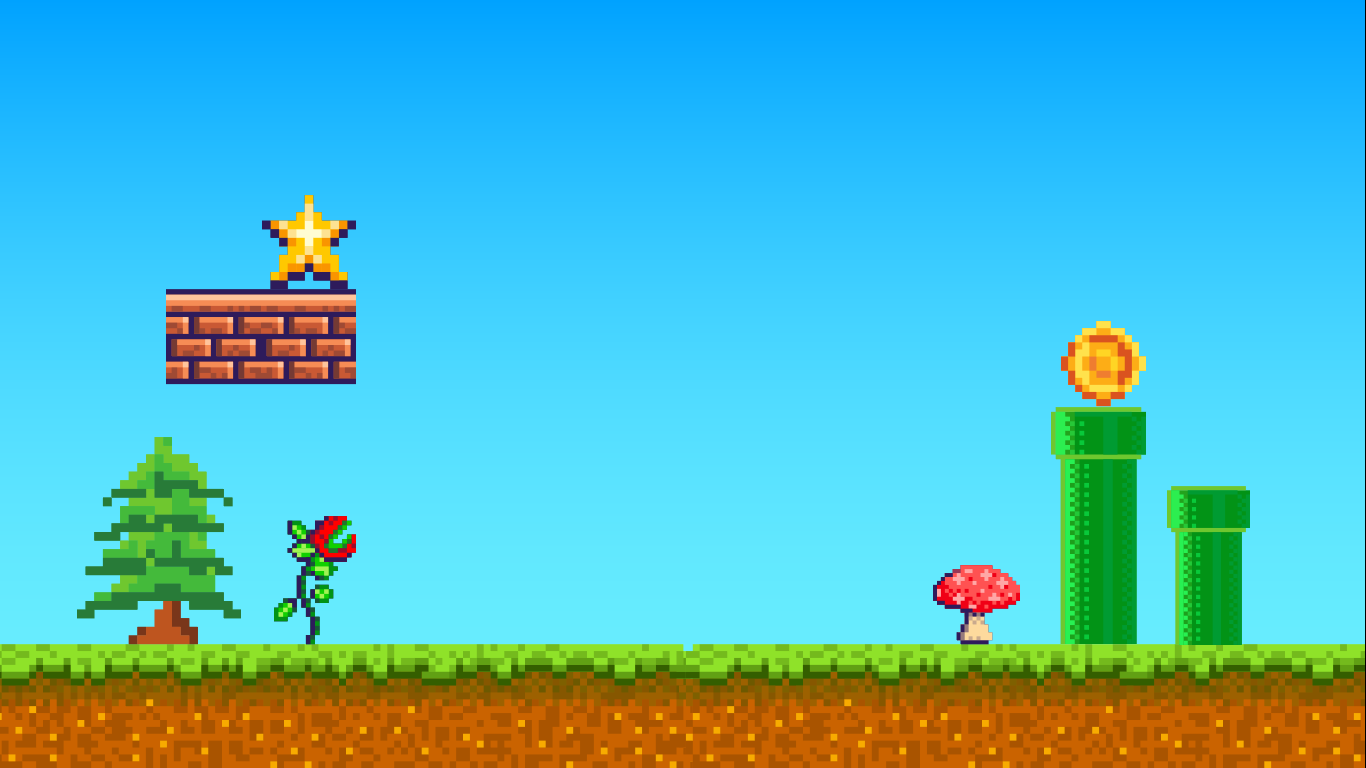 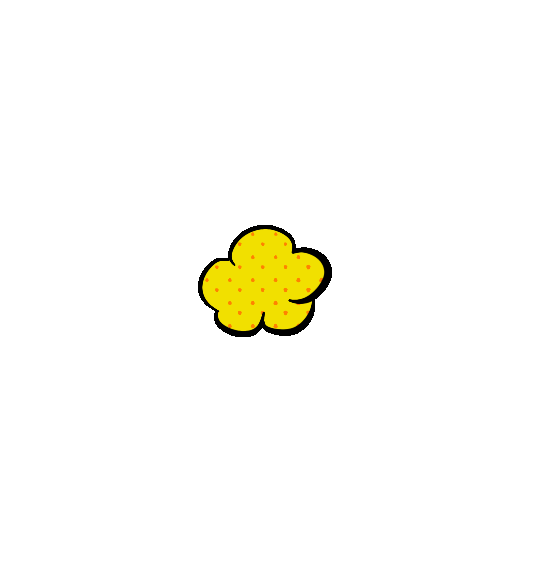 Câu 7: Các môn đệ thấy gì khi tỉnh dậy?
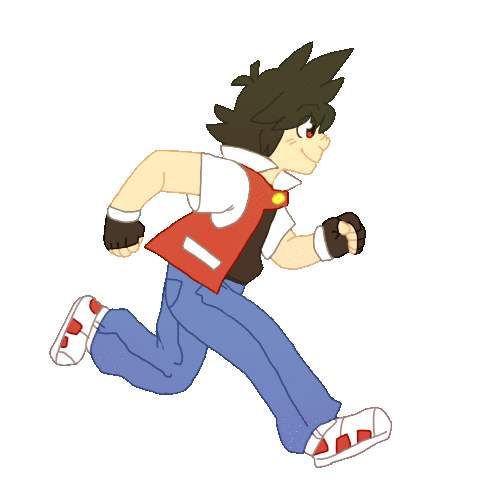 A. Thầy không có đó
B. Thầy đang cầu nguyện
D.Vinh quang bao phủ các ngài
C. Thánh Thần
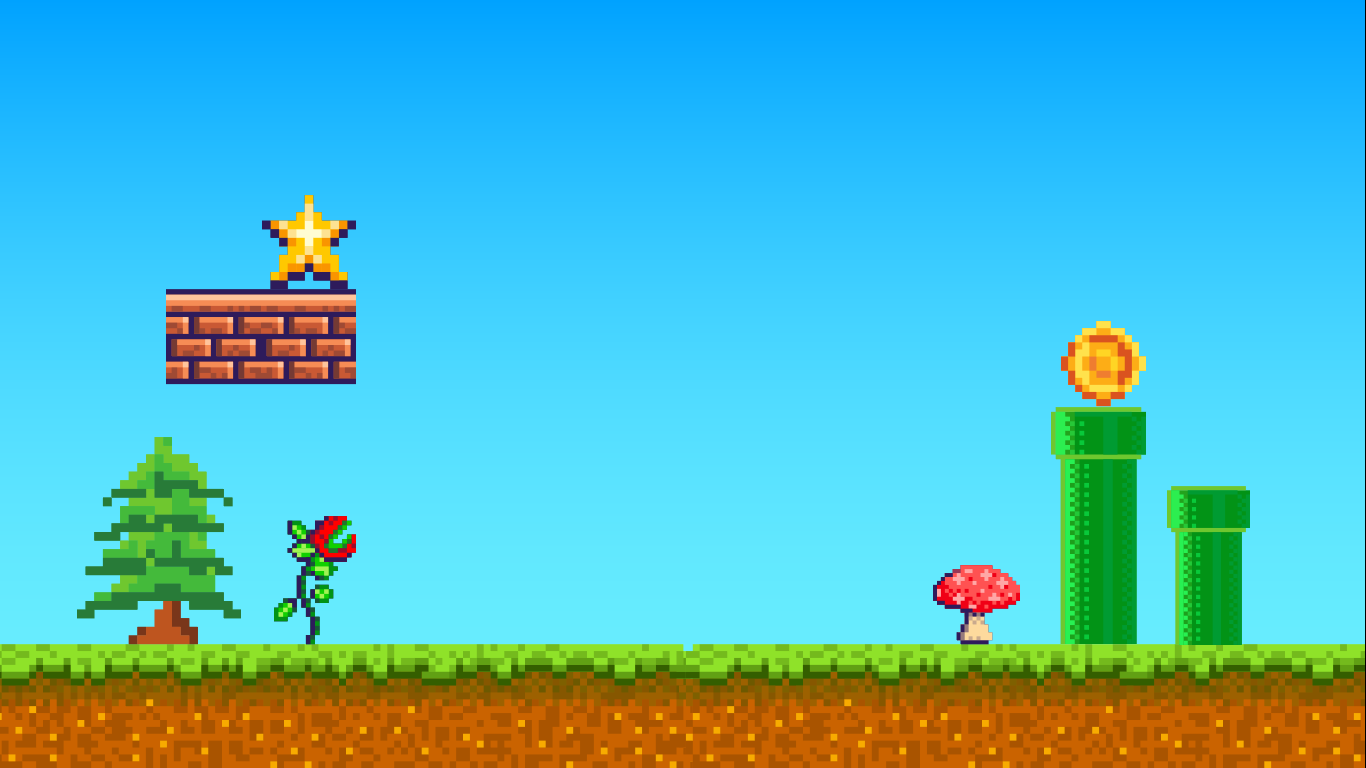 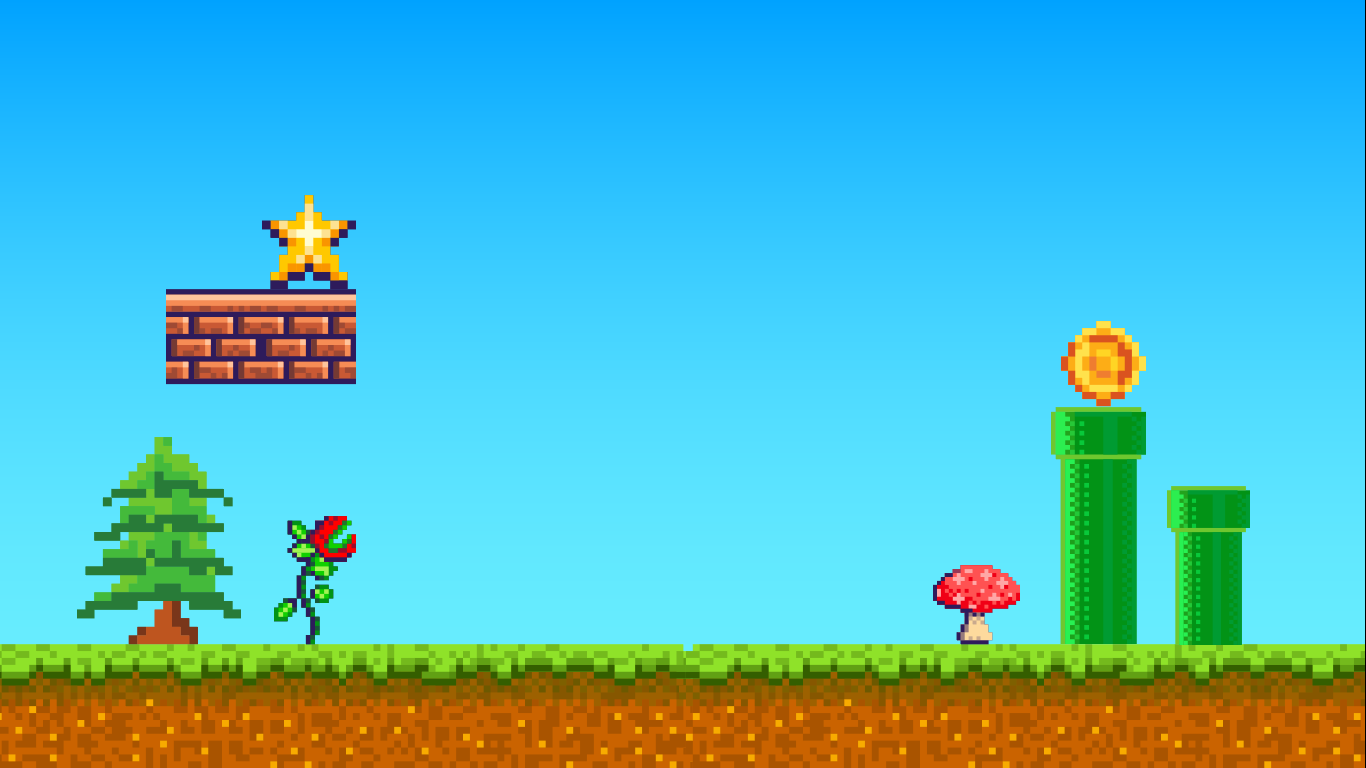 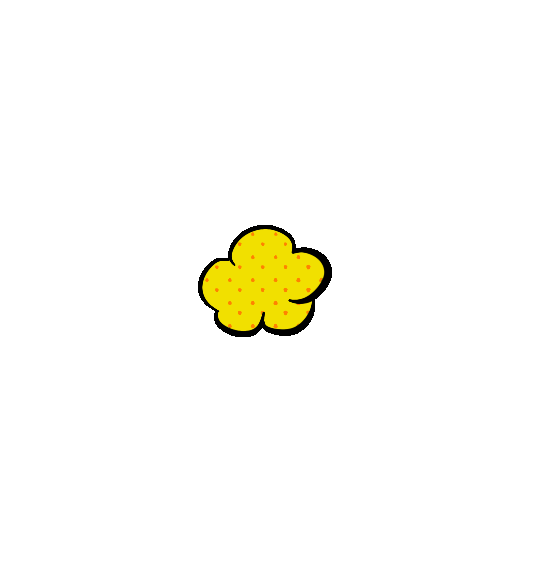 Câu 8: Ai là người đề nghị dựng lều?
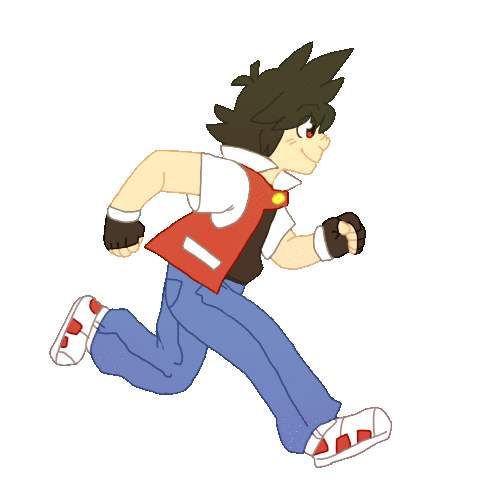 B. Giacobe
A. Phê rô
D. Hai vị ngôn sứ
C. Chúa Giê su
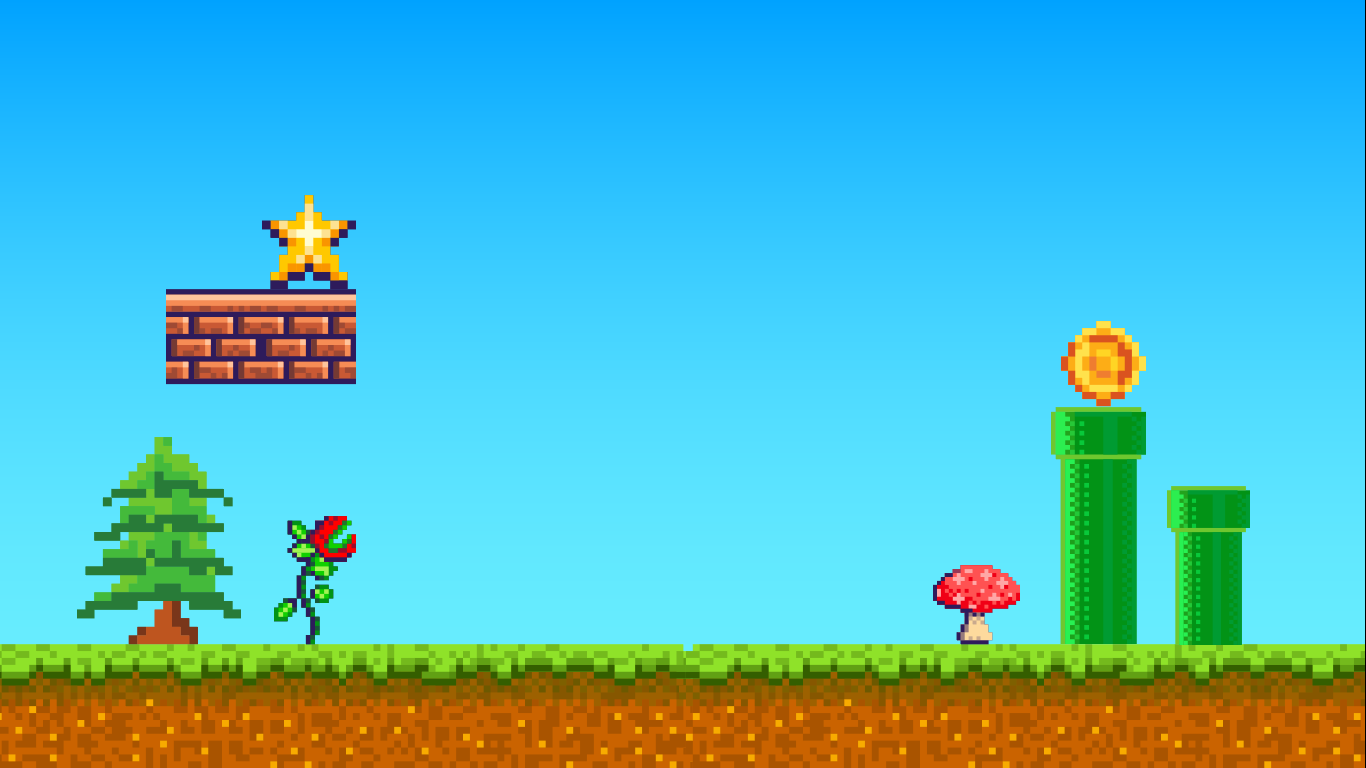 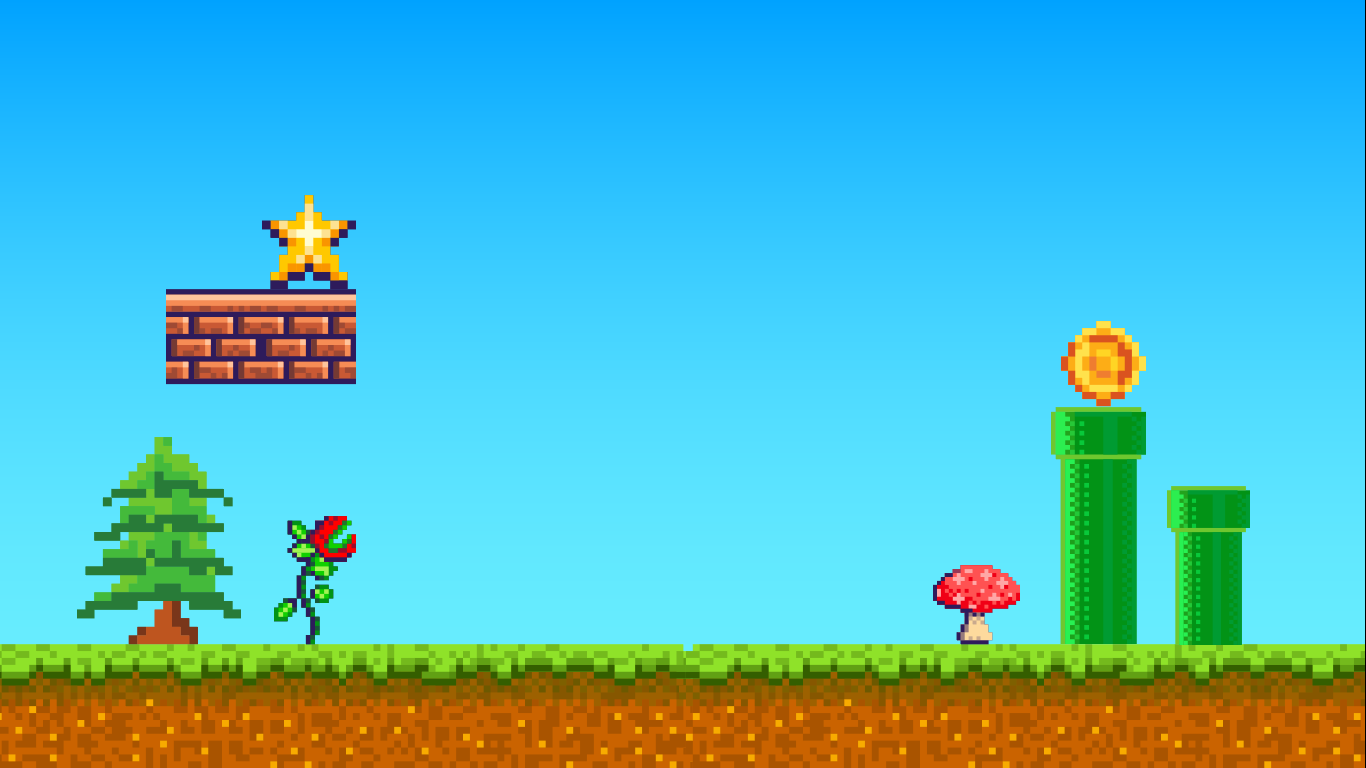 Câu 9: Khi ông Phêrô còn đang nói thì điều gì xảy ra?
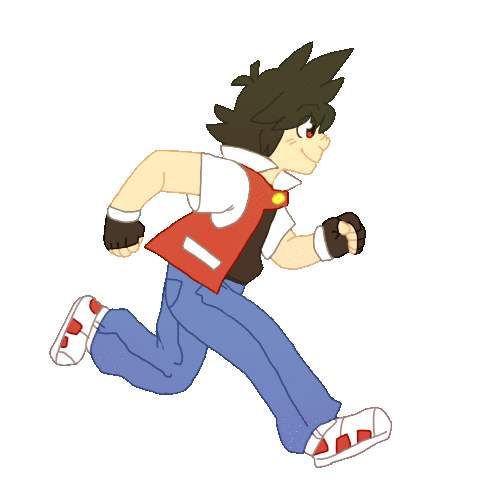 B. Thánh Thần hiện đến đàm đạo với các Ngài
A. Thiên Thần xuất hiện
C. Một đám mây bao phủ các ngài
D. Các ngài biến mất
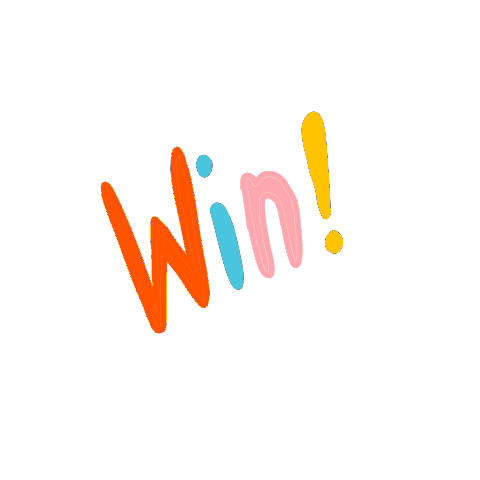 Câu 10: Tiếng từ đám mây nói về ai?
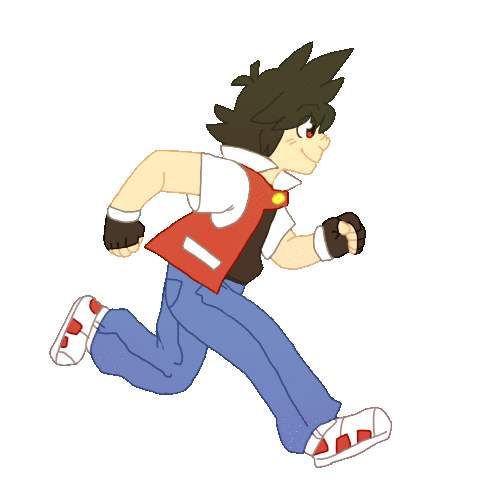 B. Giacôbê
A. Phêrô
D. Hai vị ngôn sứ
C. Chúa Giê su
THANKS FOR PLAYING
END